Муниципальное автономное дошкольное образовательное учреждение «Центр развития ребёнка – детский сад № 162» г. Пермь
Мини-музей
«Пермский звериный стиль»

                               


Авторы: Севастьянова Татьяна Викторовна, воспитатель; Шишко Е.В., старший воспитатель.
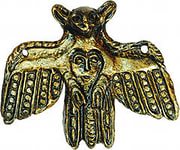 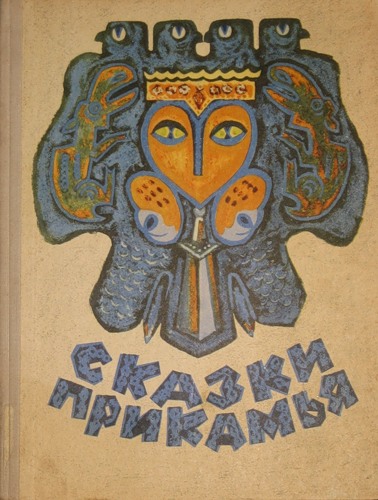 Цель, задачи
Цель: 
Приобщение старших дошкольников к историческому прошлому Пермского края совместными 
усилиями педагогов и родителей.

Задачи:
формировать у детей элементарные представления о древнем виде искусства Прикамья (ПЗС);
- познакомить детей с древними традициями звериного стиля(выбор сюжетов, образов, материалов);
- обогащать словарь детей по теме проекта;
- воспитывать эмоциональную отзывчивость на средства художественной выразительности, присущие ПЗС;
- повысить компетентность и заинтересованность родителей в обсуждении вопросов древнего творчества людей Прикамья с детьми за пределами детского сада.
Экспонаты музея
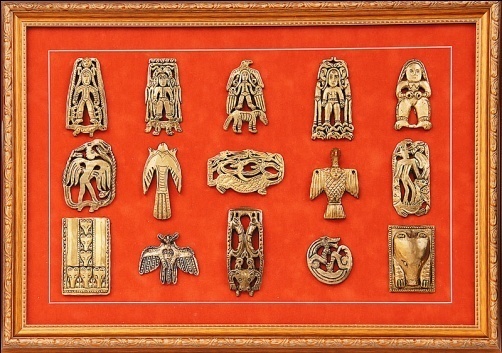 Аннотация музейной коллекции: 
- макет ЦУМа г. Перми;
- книги о ПЗС;
- закладки «ПЗС»;
- макет скульптурной композиции «Река-Кама»;
- лепные фигурки в стиле ПЗС, выполненные детьми;
- фотографии с совместными работами детей  родителей на родительском клубе «Сотворчество»;
- мелкая пластика «Медведь»;
- фотографии, иллюстрации оригиналов фигурок ПЗС;
- карта Пермского края с обозначением мест нахождения изделий ПЗС;
- герб и флаг Пермского края;
- фигурки (игрушки) зверей и птиц нашего Пермского края;
- лоток с песком и кисточками для экспериментирования;
- художественно-дидактическая игра «Собери из частей»;
- разработка НОД «Знакомство с ПЗС»;
- презентация «Пермский звериный стиль»;
- видеоматериал о «ПЗС»;
Многие предметы металлической скульптуры звериного стиля обнаружены в пределах Верхнего Прикамья.  Были найдены ажурные фигурки, подвески, объемные изображения животных, птиц, людей и         фантастических существ.
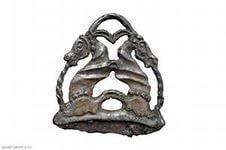 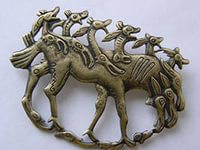 Стилизованные изображения
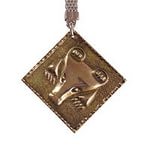 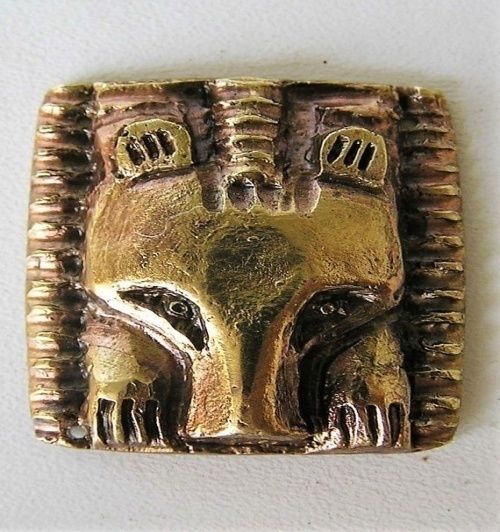 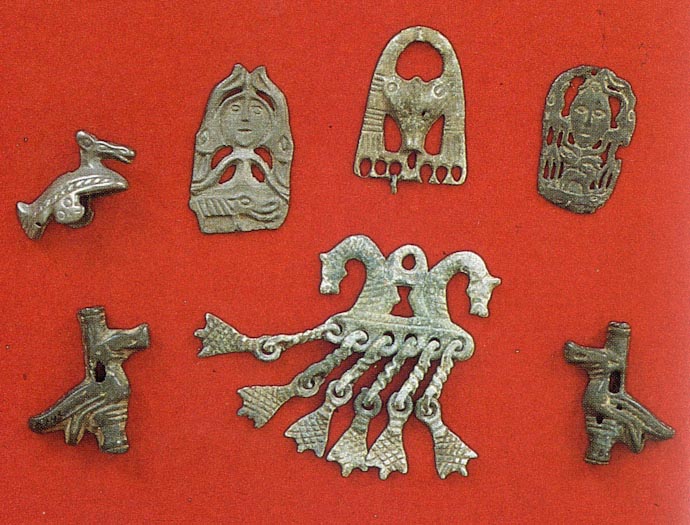 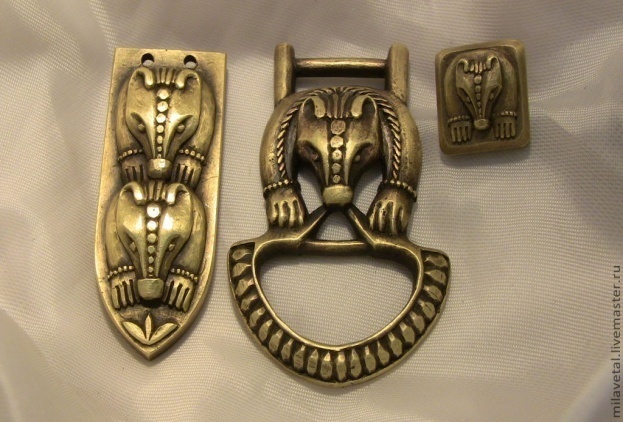 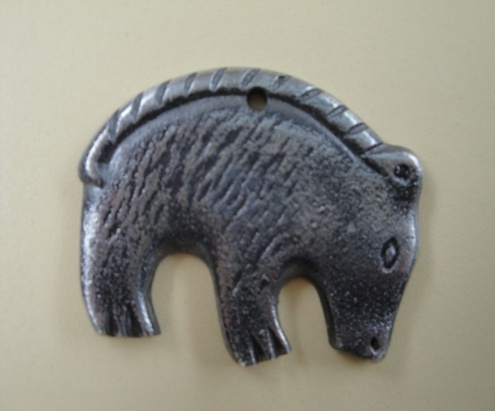 ПЗС на занятиях
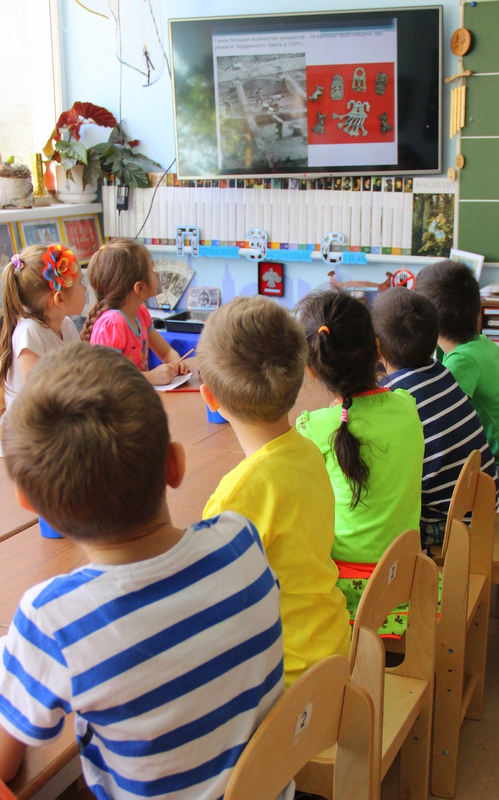 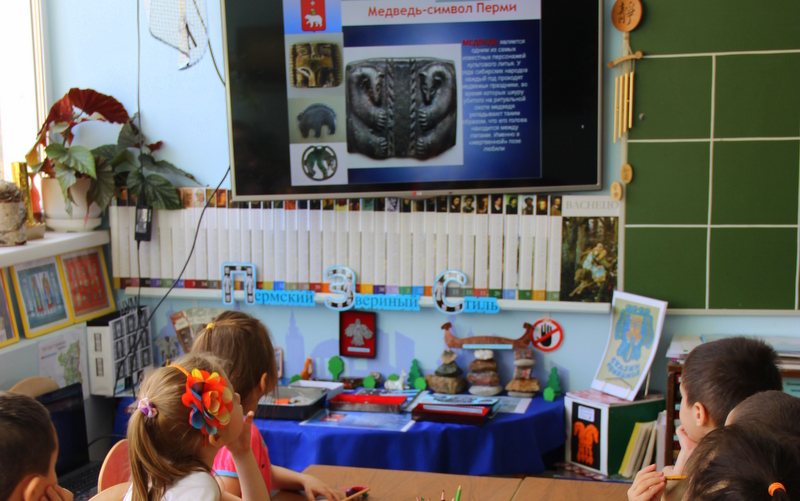 ПЗС в архитектуре и скульптуре
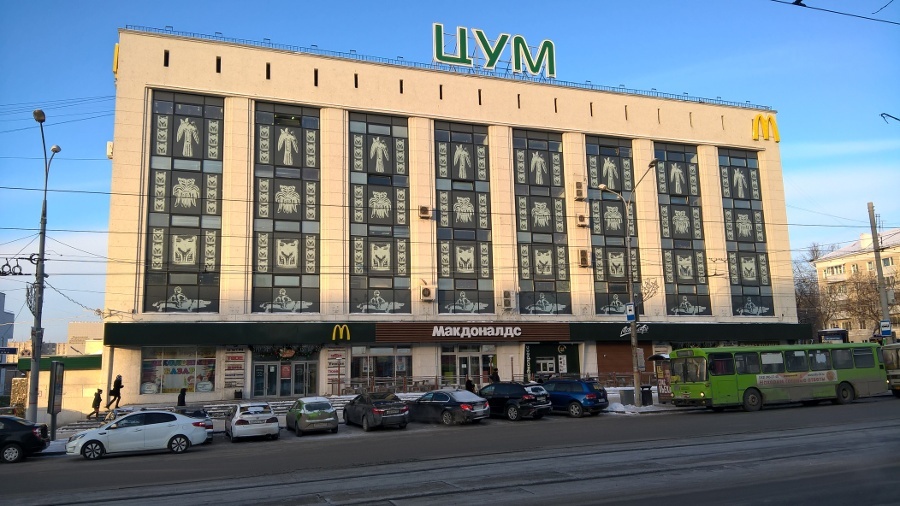 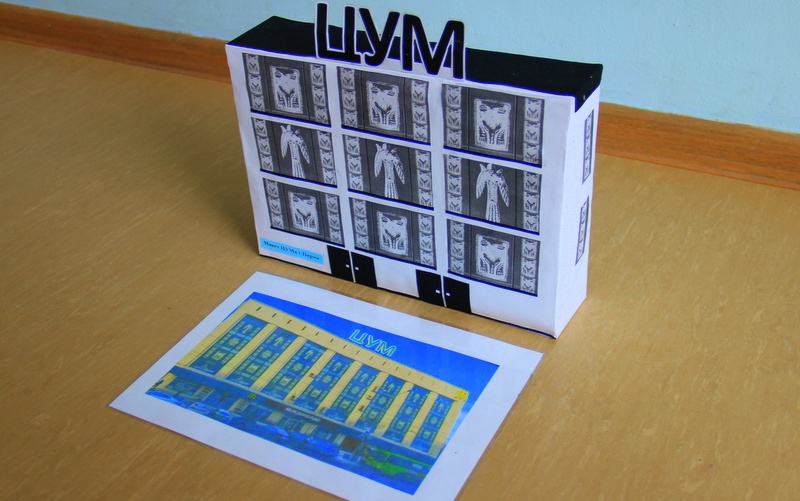 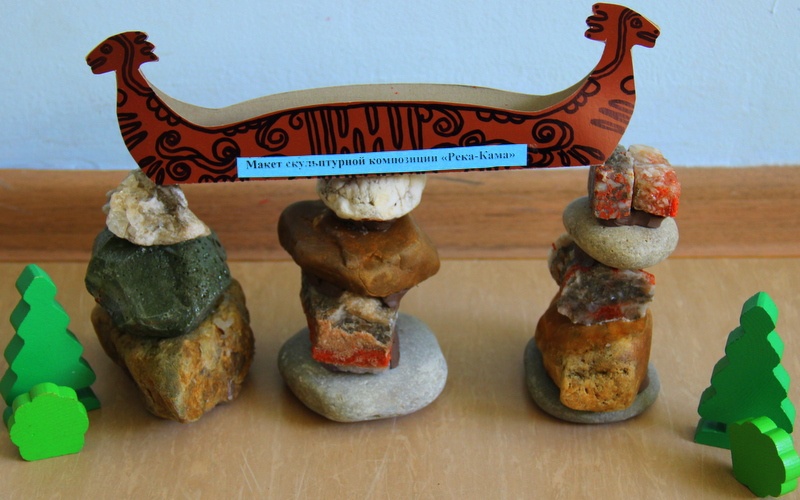 Создание копий предметов ПЗС из соленого теста родителями для экспонатов музея
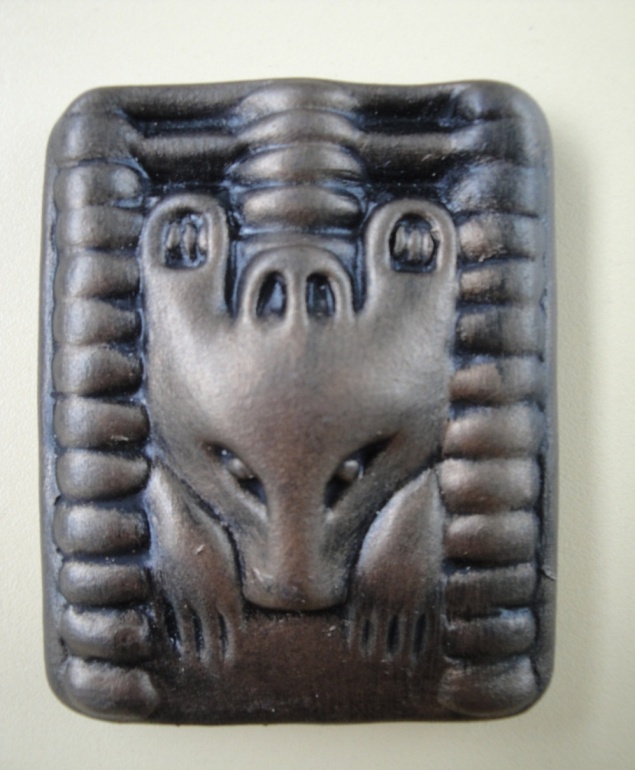 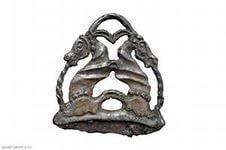 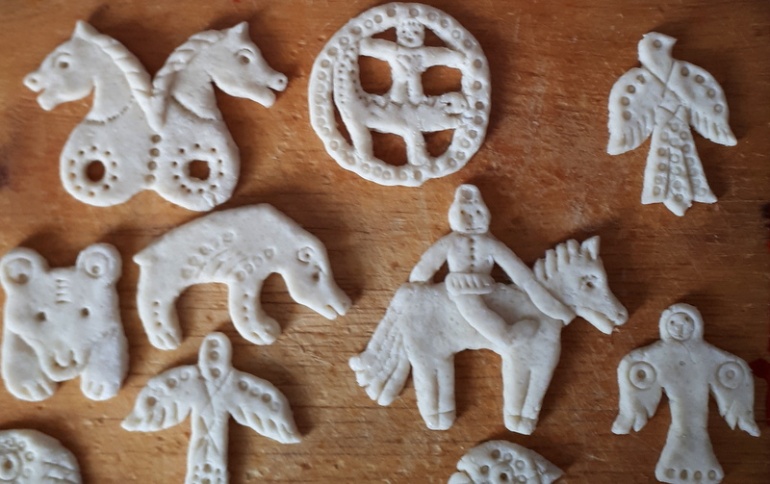 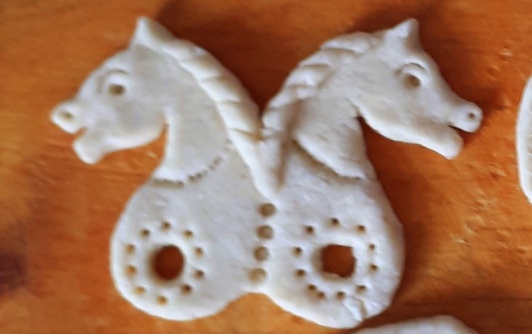 Детские работы «ПЗС-Кони» из пластилина в изостудии «Радуга»
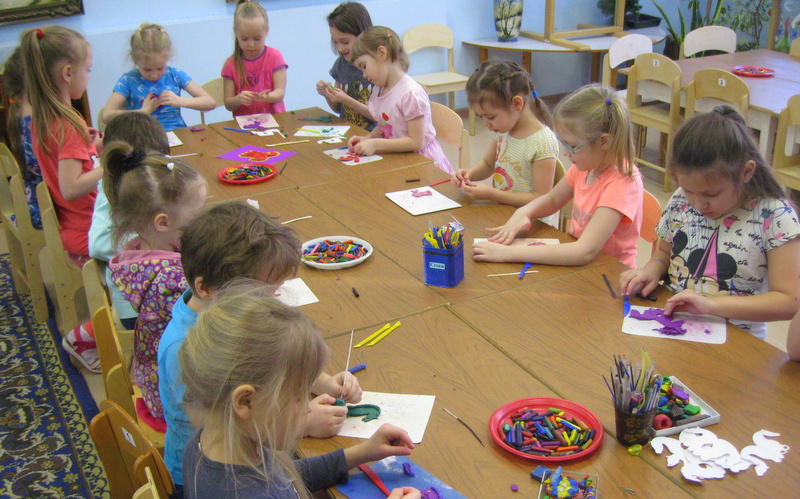 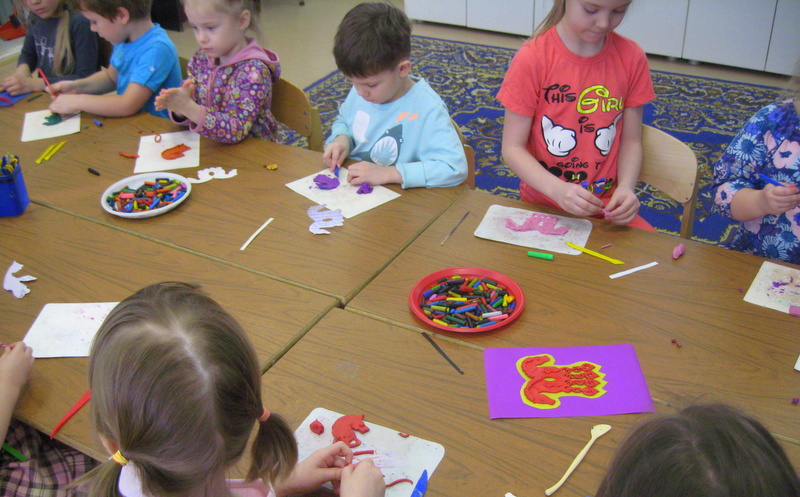 Мини-музей
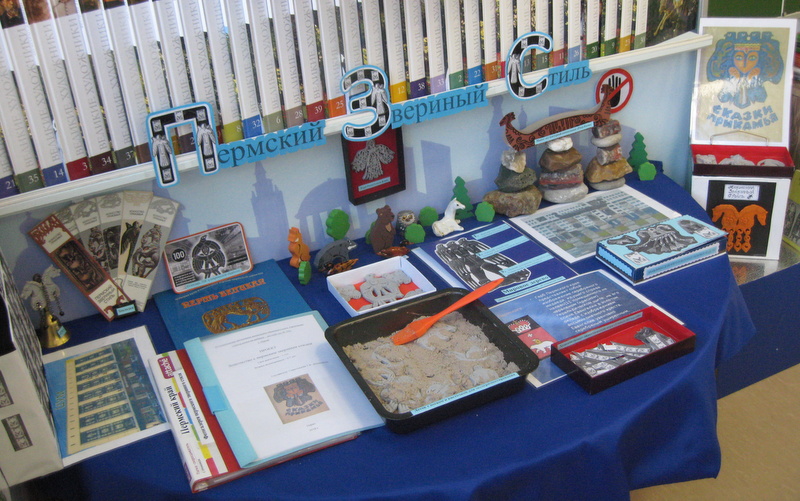 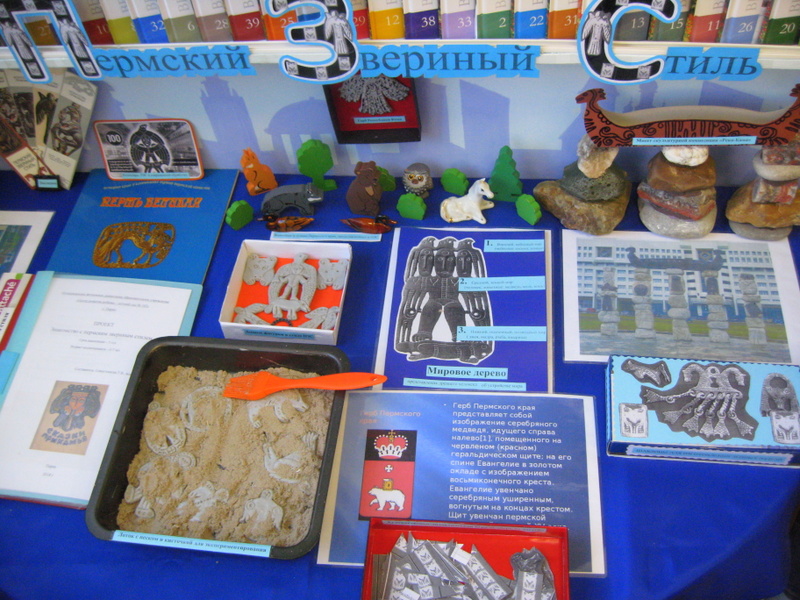